Rentrée 6ème 2022
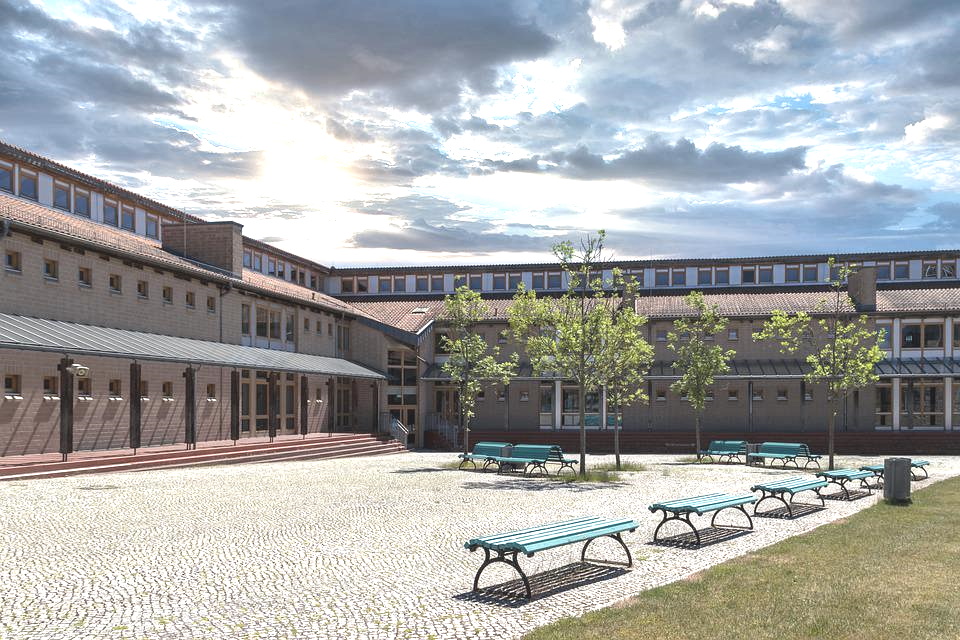 Bienvenue au Collège ...
2
1
Vérification des listes
Écoutez, et dites s’il y a une erreur
2
Le carnet de correspondance
rôle, importance, fonctionnement
Le carnet de correspondance
Rôle :
Importance :
Faire le lien entre la famille et le collège.
Informer sur le règlement intérieur du collège.
Il est obligatoire au collège chaque jour.
Il doit être à jour : 
les documents donnés doivent être
notés, les informations doivent être signées, les absences et retards signalés, complétés et signés.
Permettre aux parents d’être informés sur les projets pédagogiques, les réunions, le comportement et le travail de l’élève et autres informations.
Indiquer les semaines A et B (dernière page).
Les parents doivent le consulter plusieurs fois par semaine.
5
4
L’organisation du collège
L’ORGANISATION D’UN COLLEGE
PERSONNELS PEDAGOGIQUES
PERSONNELS EDUCATIFS
PERSONNELS ADMINISTRATIFS
La principale : Mme 
 Le principal adjoint : M.
 La gestionnaire : Mme 
 La secrétaire : Mme
LA VIE SCOLAIRE

 Le CPE: M.
 Les assistants éducatifs
L’ensemble des professeurs.
 Les assistants pédagogiques
7
4
Le professeur principal
M. …
Professeure Principale: Mme …
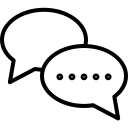 Centraliser les informations auprès des autres professeurs de la classe.
Transmettre les informations de l’administration.
Contact privilégié avec les parents d’élèves.
Contact privilégié avec les élèves.
9
5
Les autres professeurs
Les professeurs de la 6eme
11
6
L’emploi du temps
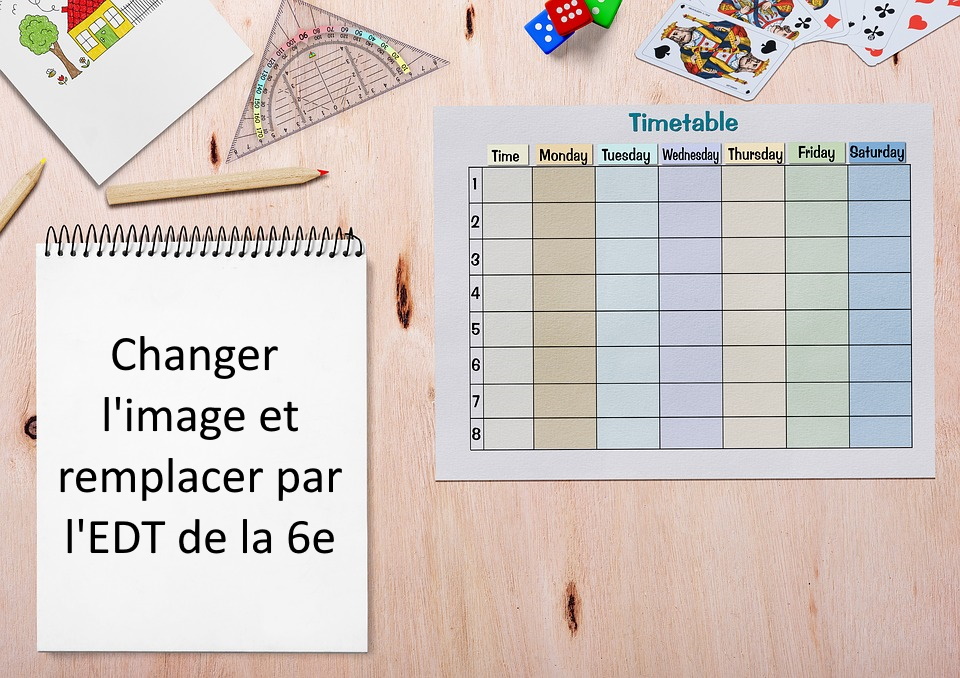 13
7
Les règles de vie collectives
Droits et devoirs pour de bonnes conditions de travail
8
Le règlement intérieur
9
Le régime de sortie
10
Les manuels scolaires
Fiche état des lieux + compléter les étiquettes
11
Le site du collège
Codes réseau + Code ENT
12
Les tablettes
13
Les Documents à Rendre
14
Le matériel scolaire
15
Les attentes du collège
Les attentes du collège
Être présent et ponctuel.
Avoir un comportement respectueux envers tous et une attitude positive, en classe et en dehors de la classe.
Avoir tout son matériel.
Avoir fait ses devoirs.
Avoir des résultats correspondants à son niveau.
23
16
Élection des délégués
Élection des délégués provisoires
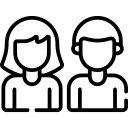 Bonne année scolaire à tous!
25